Geo-coordinates colour codes
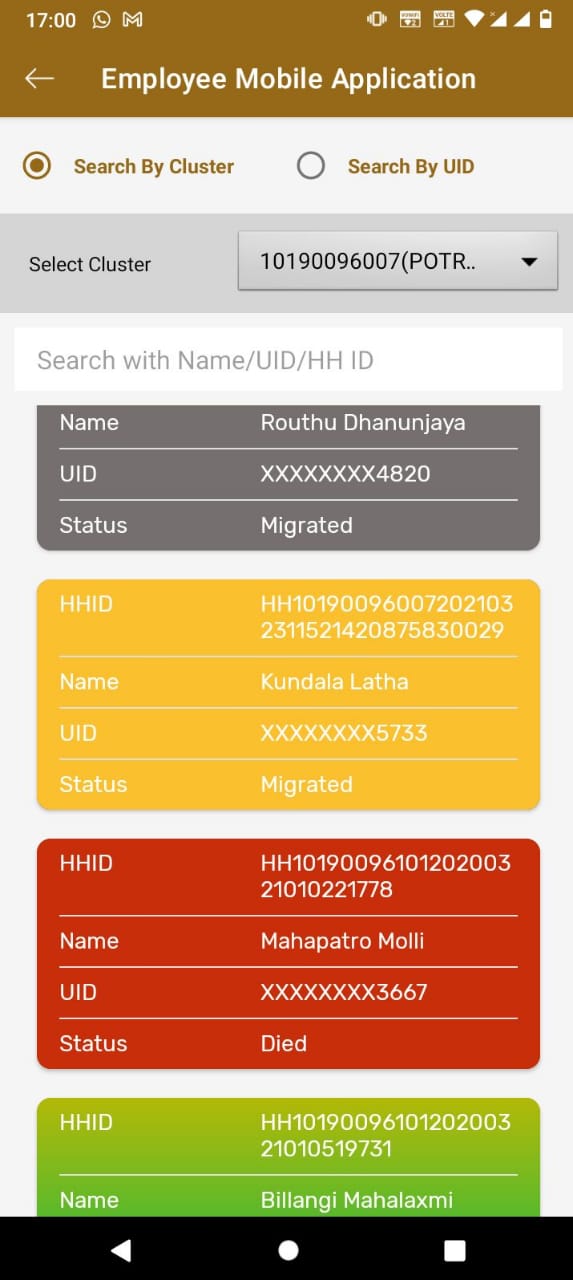 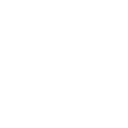 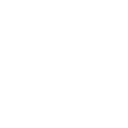 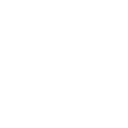 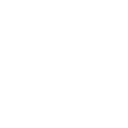 Migrated HH Outside AP showing Yellow Colour.
HH Geo location image Captured households Showing Green colour.
Migrated households within AP, in Migrated Secretariats Showing Grey colour and re-survey the Grey colour House Holds.
.
.
Death cases showing red colour.